PRE-CIERRE DE PROGRAMAS PROYECTOS Y ACCIONES 2019

H. AYUNTAMIENTO DEL MUNICIPIO DE COZUMEL, Q ROODIRECCIÓN DE SEGURIDAD PÚBLICA y TRANSITO
Chetumal, Q Roo a 02 de diciembre de 2019
Indicador nacional al que Abonan los Programas, Proyectos o acciones:Tasa de Incidencia delictiva
Programas con recurso: Fondo Propio
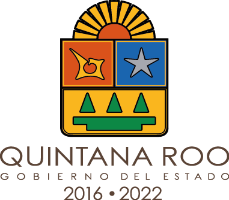 Indicador nacional al que Abonan los Programas, Proyectos o acciones:Tasa de Incidencia delictiva
Programas con recurso: Fondo Propio
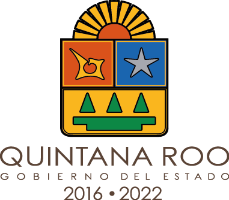 Indicador nacional al que Abonan los Programas, Proyectos o acciones:Tasa de Incidencia delictiva
Programas con recurso: Fondo Propio
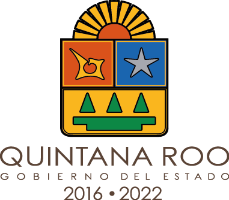 Indicador nacional al que Abonan los Programas, Proyectos o acciones:Tasa de Incidencia delictiva
Programas con recurso: Fondo Propio
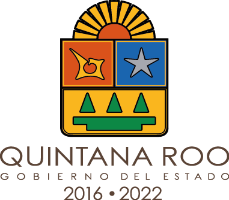 Indicador nacional al que Abonan los Programas, Proyectos o acciones:Tasa de Incidencia delictiva
Programas con recurso: Fondo Propio
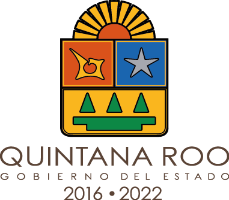 GRACIAS POR SU ATENCIÓN
Chetumal, Q Roo a 02 de diciembre de 2019